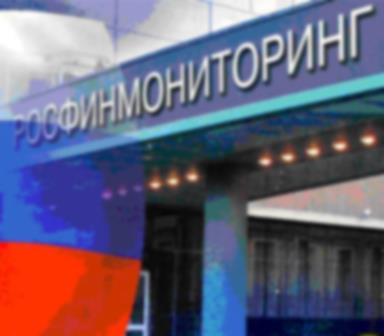 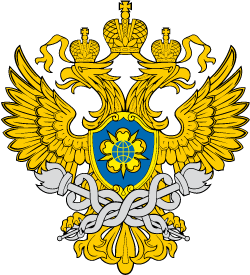 Федеральная служба                           по финансовому мониторингу
Регистрация в личном кабинете
Росфинмониторинг
Как зайти на портал регистрации
Как зайти на портал регистрации
Для входа на портал Росфинмониторинга этого в Вашем браузере введите в адресной строке www.fedsfm.ru и нажмите кнопку «ввод».
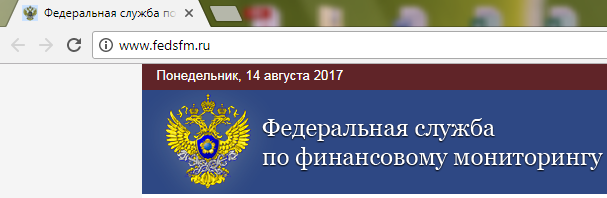 Или вы можете непосредственно сразу перейти на сайт Личного кабинета, введя в адресной строке https://portal.fedsfm.ru .
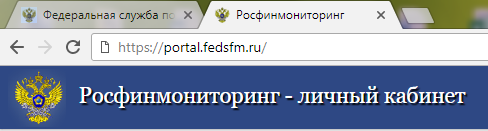 Как зайти на портал регистрации
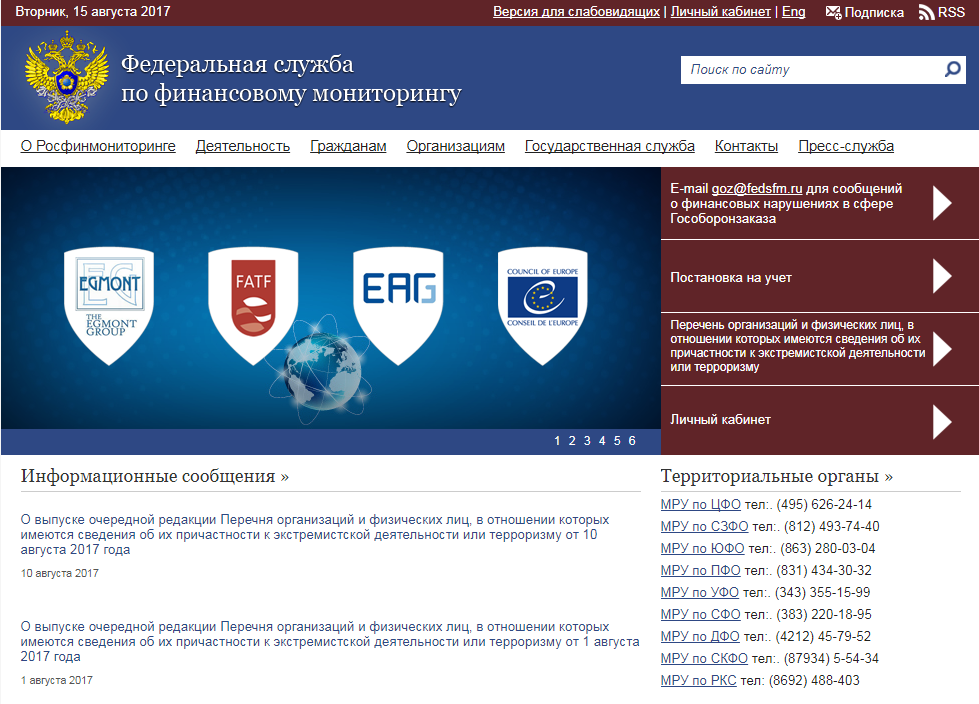 Для входа в личный кабинет через сайт необходимо кликнуть на одну из данных панелей.
Регистрация без электронной подписи
Регистрация без электронной подписи
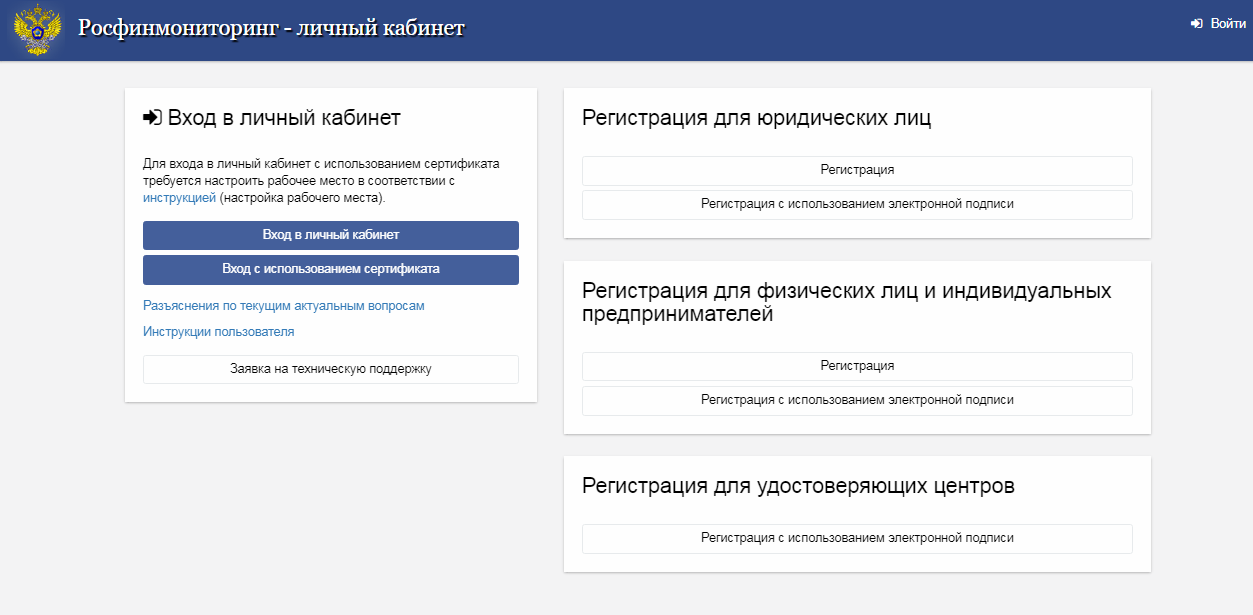 Для регистрации Личного кабинета необходимо заполнить заявку в электронном виде. Чтобы перейти на поле заполнения заявки необходимо нажать на слово «Регистрация».
Подробная инструкция по регистрации, настройки интерфейса и использование функционала Личного кабинета указана здесь.
Регистрация с использованием 
электронной подписи
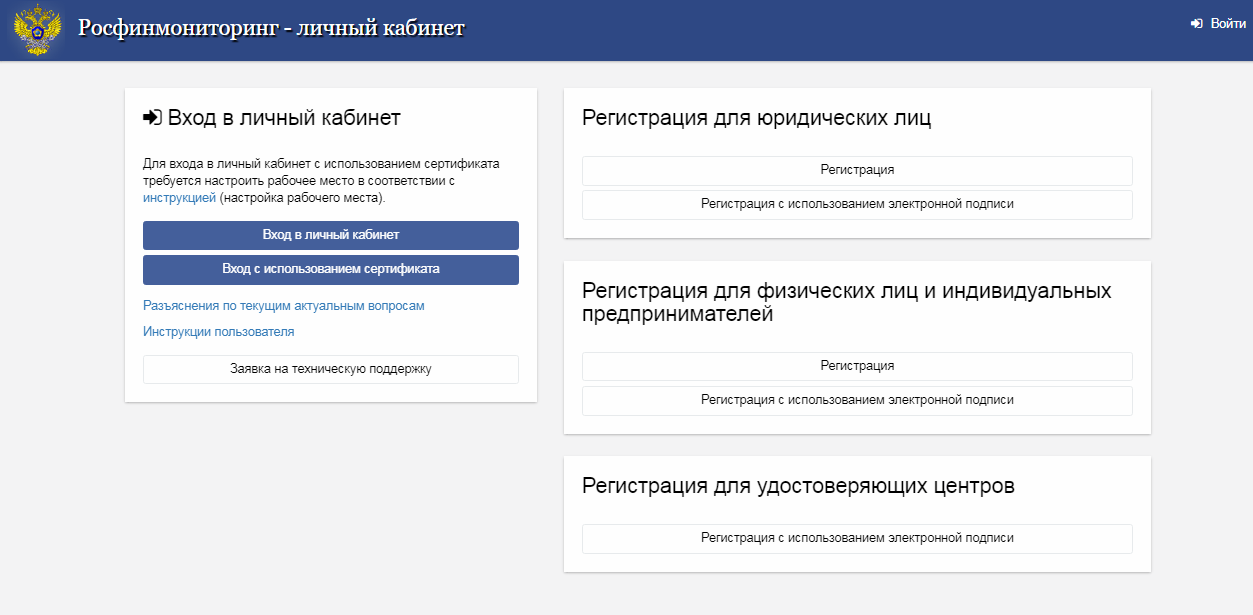 Если у вас есть электронно-цифровая подпись и установлено специальное ПО, то вы можете пройти регистрацию с помощью электронной подписи.
Подробная инструкция по регистрации с использованием электронной подписи размещена здесь.
Электронно-цифровая подпись
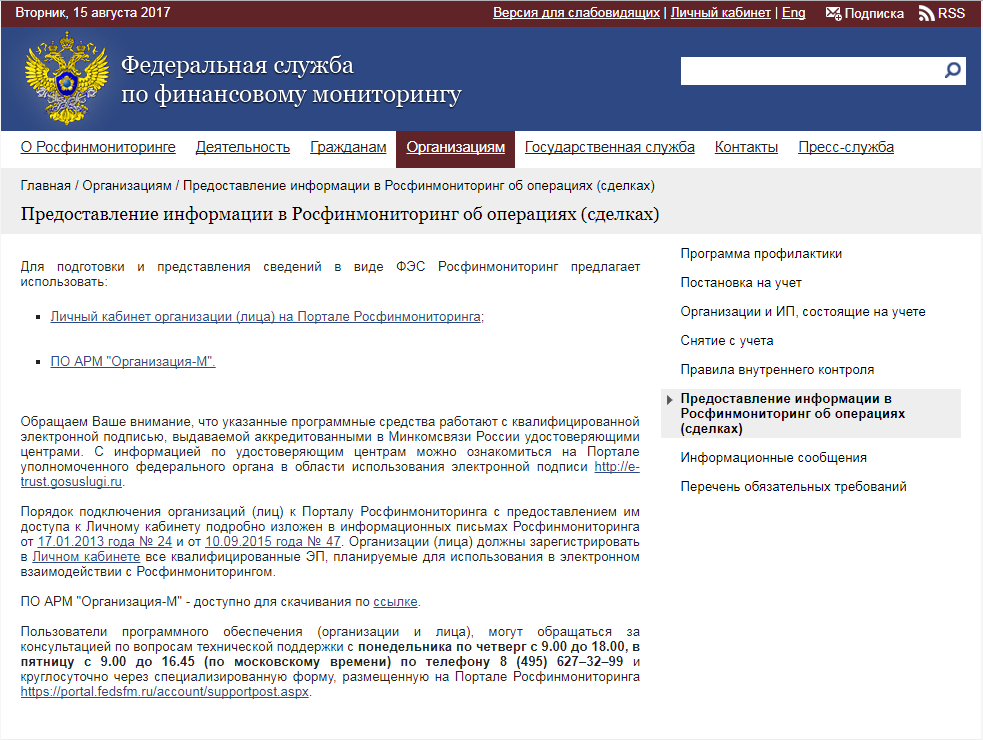 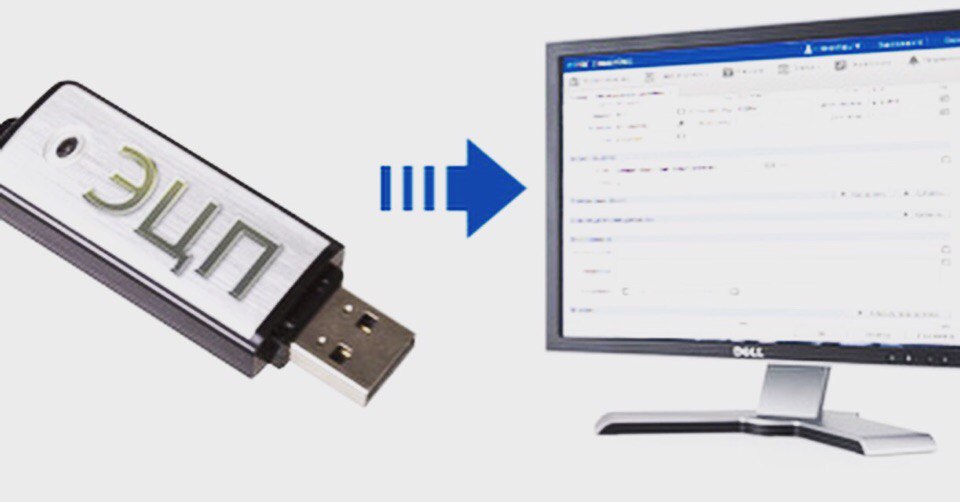 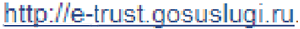 Для получения электронно-цифровой подписи вам необходимо обратиться в один из Удостоверяющих центров. Информацию об удостоверяющих центрах можно найти по этой ссылке. Данная ссылка располагается в разделе «Организациям» - «Предоставление информации в Росфинмониторинг об операциях (сделках).
Заявка на регистрацию для физических лиц
Заявка на регистрацию для 
физических лиц
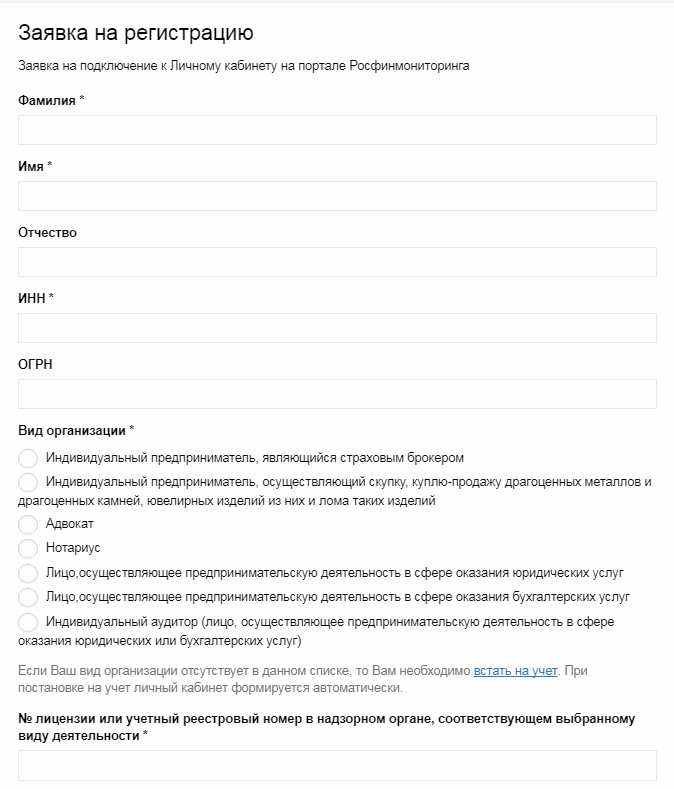 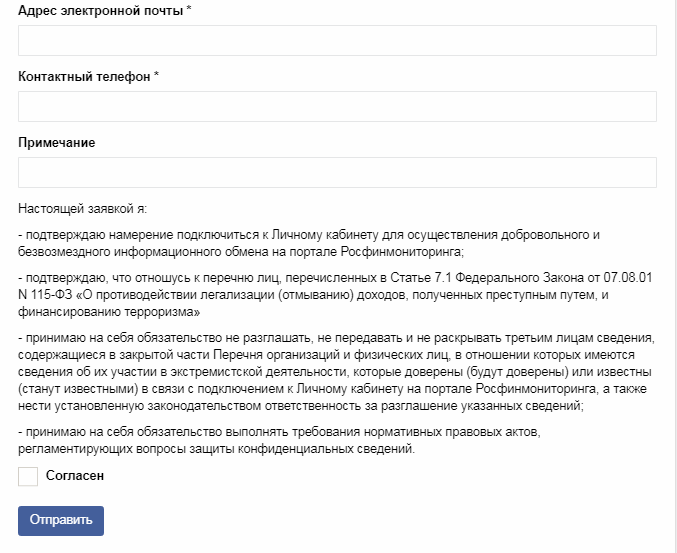 Заявка на регистрацию юридических лиц
Заявка на регистрацию для 
юридических лиц
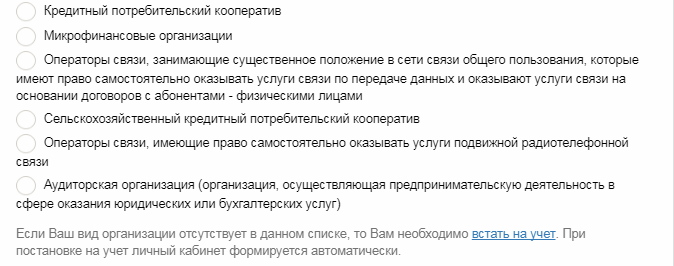 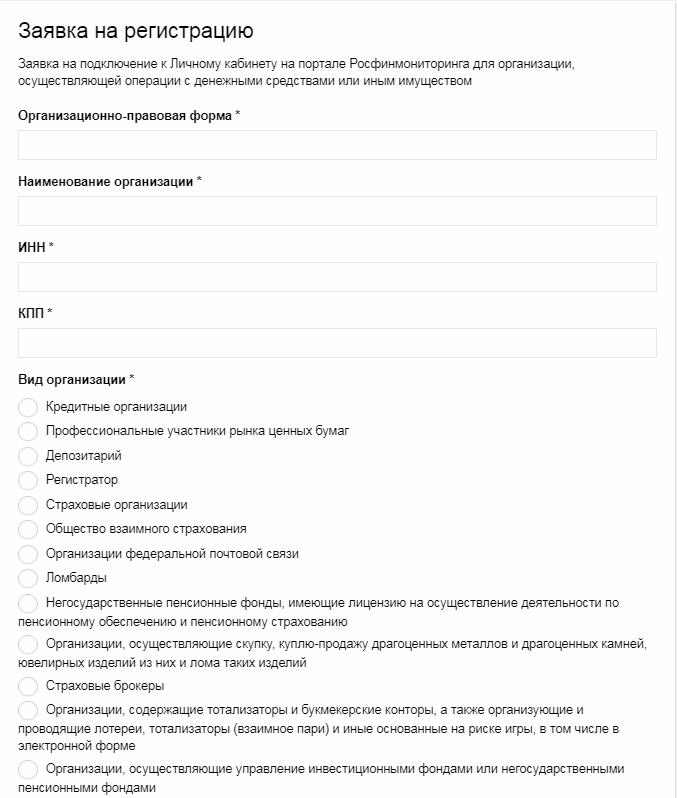 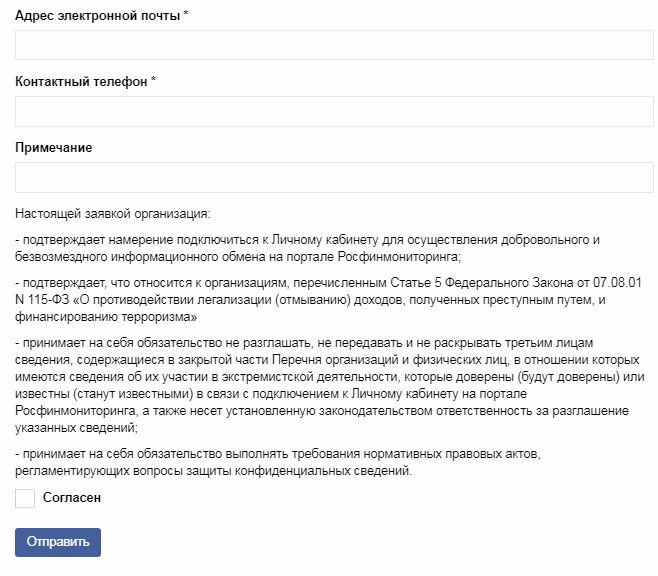 8
После заполнения заявки
Заполнив заявку и нажав кнопку «отправить», вам, на указанный адрес электронной почты будет выслано письмо, которое необходимо будет распечатать, подписать и направить по почте в Росфинмониторинг по адресу: 
	107450, г. Москва, ул. Мясницкая, д. 39, стр. 1. 

	После того, как письмо придёт в Росфинмониторинг, ваш Личный кабинет будет подключен, а логин и пароль будут высланы на указанный вами электронный адрес.
	В случае если вы подавали заявку с помощью электронной подписи, то ваш Личный кабинет будет автоматически подключен, без почтового письма, а логин и пароль будут высланы на указанный вами электронный адрес.
Вход в личный кабинет
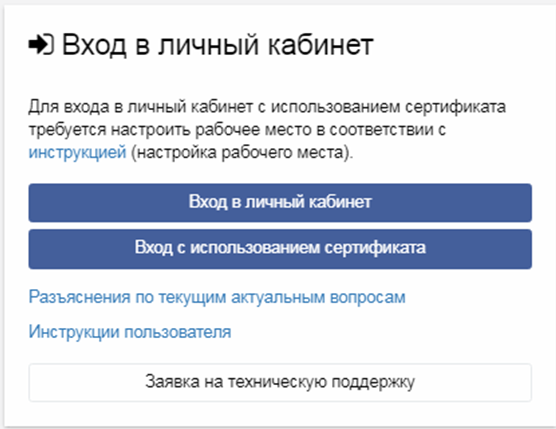 После того как вы получите логин и пароль, можете зайти в личный кабинет и начать им пользоваться.
Справочные телефоны
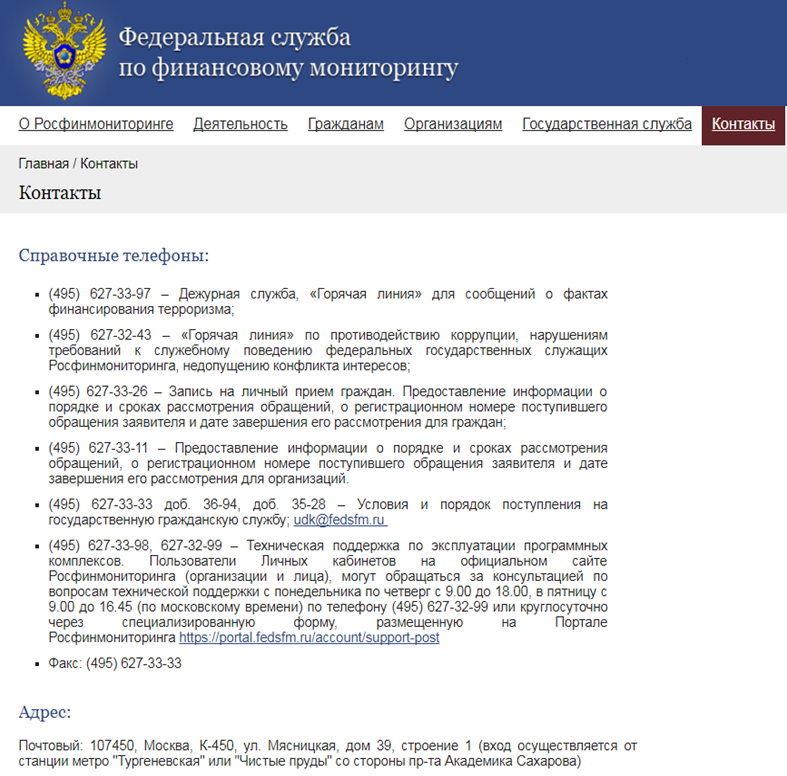 На сайте Росфинмониторинга во вкладке контакты, вы можете ознакомиться со всеми справочными телефонами. Если у вас возникают какие-либо дополнительные вопросы технического характера по регистрации или использованию Личного кабинета, вы можете обратиться по данным телефонам: 
(495) 627-33-98 или 
(495) 627-32-99.
Заявка на техническую поддержку
Заявка на техническую поддержку
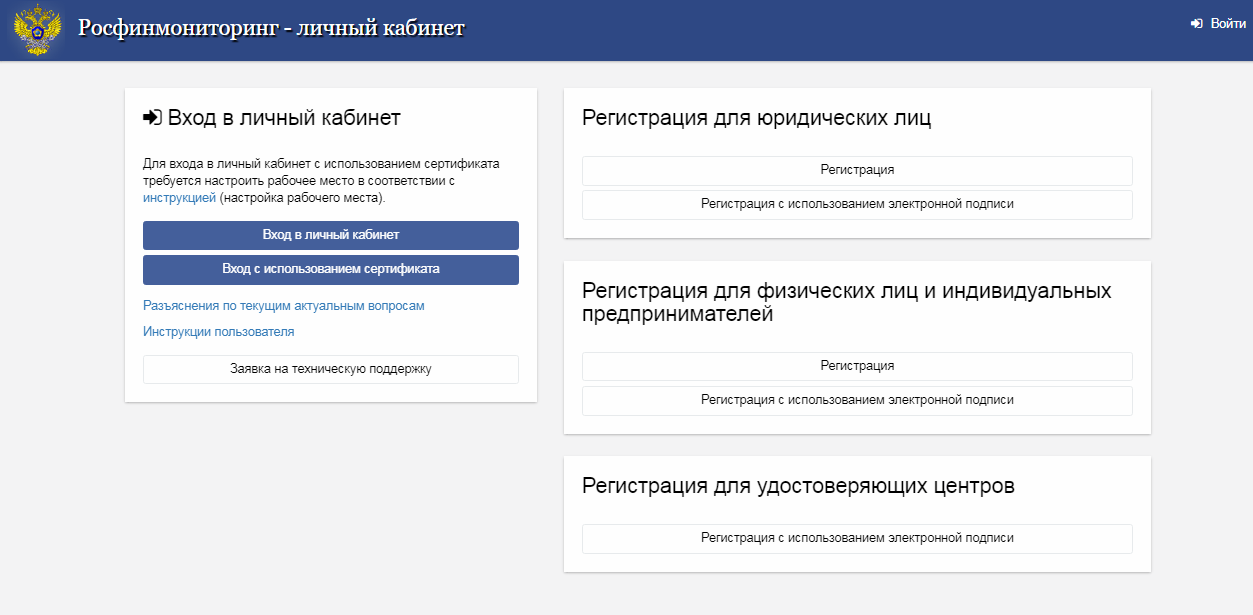 Если у вас остаются какие-либо технические вопросы по регистрации или использованию Личного кабинета после ознакомления со всеми методическими материалами, вы можете оформить заявку на техническую поддержку.
Федеральная служба по финансовому мониторингу
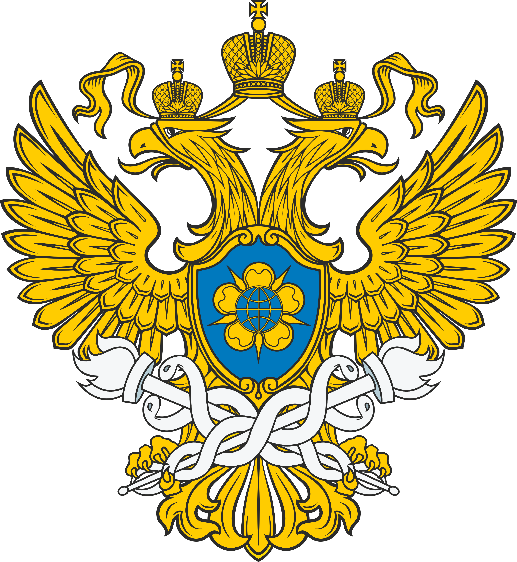 Спасибо за внимание!